Software Maintenance and EvolutionCSSE 575: Session 5, Part 1Reverse Engineering and Reengineering Approaches
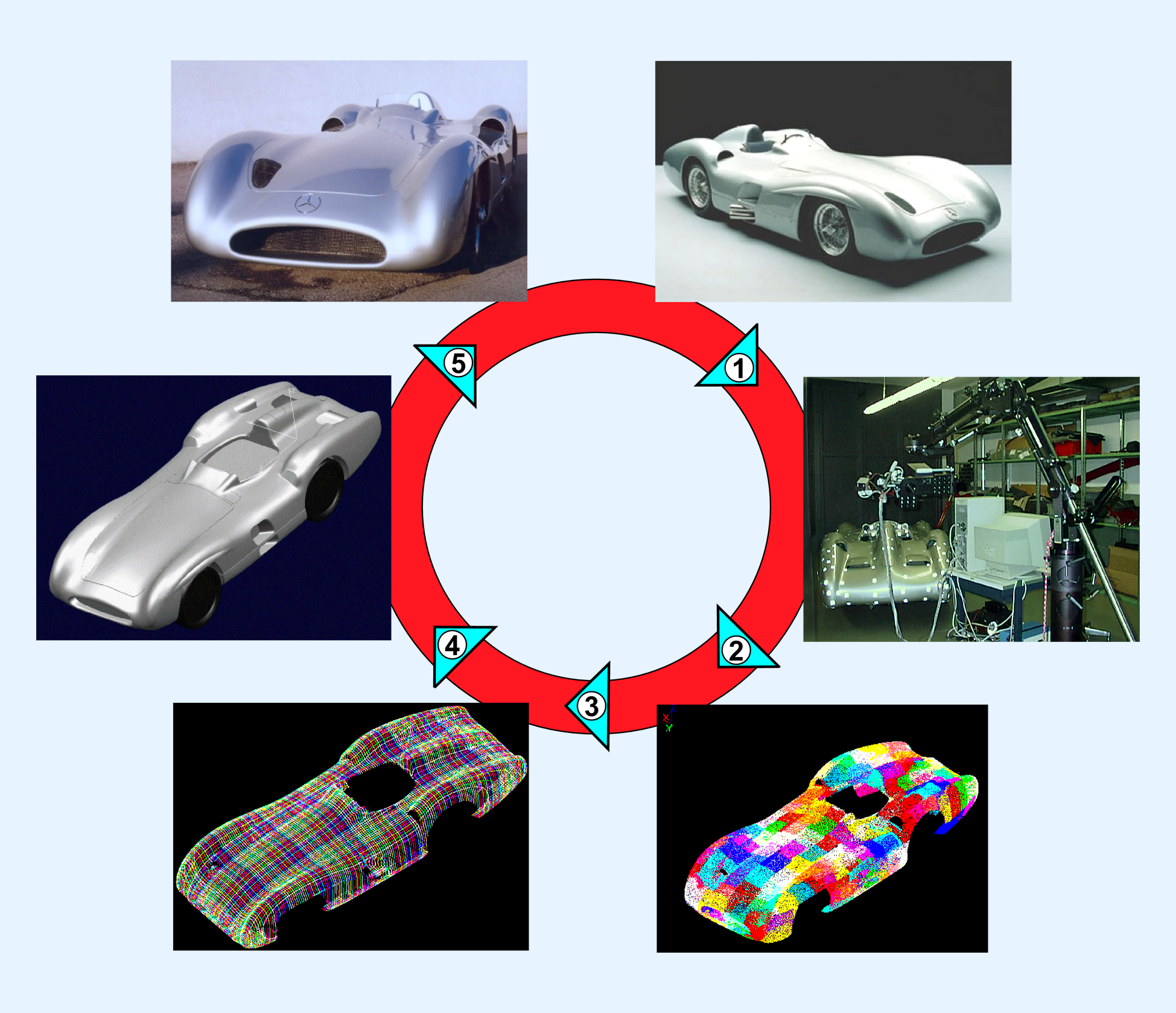 Steve Chenoweth
Office Phone: (812) 877-8974
Cell: (937) 657-3885Email: chenowet@rose-hulman.eduz
Above – Reverse engineering of a racing car – a typical situation necessitated by the arrival of new competition using novel technologies.  In this case, some aspects are clearly easier (like the body shape) than others (like the way the engine works).  From http://nl.wikipedia.org/wiki/Bestand:ReverseEngineering_Silberpfeil_notext.png.
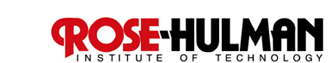 [Speaker Notes: This set of slides includes content about software reengineering.]
How did they get whatever it is in the first place?
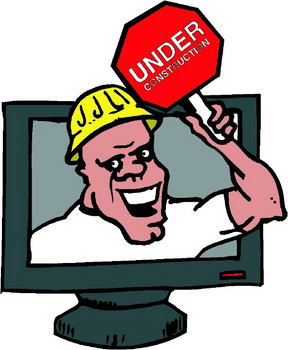 Let’s review what happens insoftware construction,
Setting the stage for reengineering
[Speaker Notes: Reengineering requires knowing what happens in software construction – we need to recreate, or at least understand, their process (usually), on the way to reinventing their result.]
What is Software Construction?
From the Guide to the Software Engineering Body of Knowledge (SWEBOK), 2004 edition:
	
	Software construction refers to the detailed creation of working, meaningful software through a combination of coding, verification, unit testing, integration testing, and debugging.

	Focusing on “reconstruction” gives slightly biased view toward the goal of reengineering, in that it’s –

“what we know about the running system,”
presenting the code as “truth” vs specs or customer needs captured.
The running code is presumed to be “what’s right.”

   What’s behind this “bias” concern?
[Speaker Notes: Construction normally refers to the process of building 
Making the “real thing” vs problem exploration, modeling, validating on either side of this.
For software construction:   What are our construction “tools”?    How do we ensure quality?    
A good exam question:  Please write in your own words your definition of software construction.]
Steve McConnell’s View of It
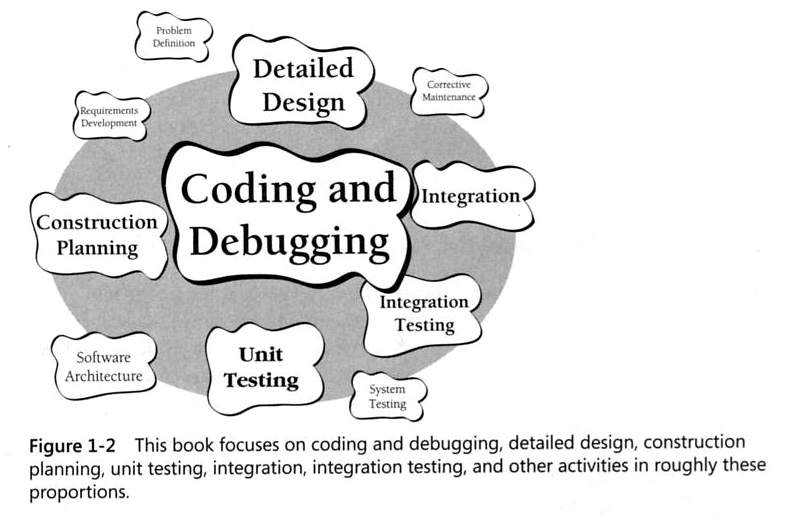 [Speaker Notes: Steve McConnell is author of the famous book Code Complete, about the software construction process.]
But we know why it’s important!
It’s a large part and at the center of software development and maintenance
Focusing on construction can greatly improve an individual’s programming productivity
Source code is the only completely accurate description of the software
It’s the only activity that must be done!
That’s a hot topic in Agile development methods
[Speaker Notes: Question – What’s the opposite philosophy called?  (Where coding is this little thing you do at the end, and it should work the first time!?)
[[Answer – Clean room!]]]
Once Software is Constructed… What’s Next?
It changes, it evolves, it grows, it ages… 
Why can’t we just transform the thing to work on new platforms and do the new things?
Reconstruction AKA Reengineering
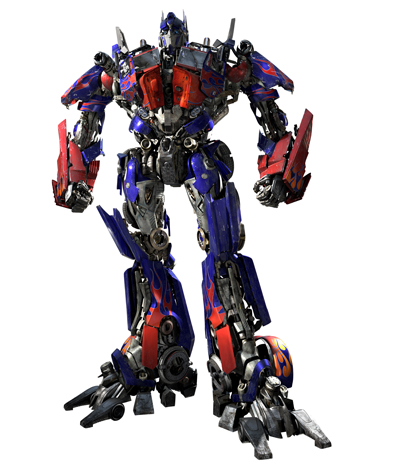 [Speaker Notes: Obsolescence  --  Old technology (e.g., platforms),   Aging business modes,   Cost of continuous updates
What is another name for reconstructing or redeveloping a system?  [[reengineering]]]
Preview (or review!) of Week 9 - Here’s the model!
Reverse and re-engineering
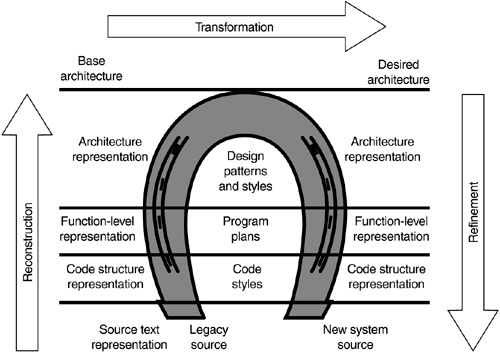 Reverse – seems like the avoidable one!
Can also be seen as the start of any new project.
Includes “how the same job is done now” in analyzing requirements.
Reengineering – 
The “horseshoe model” describes it.   
Refactoring is a part of that.
Visualizations (see last discussion!) can be very useful in understanding the existing system.
Above – a fairly fancy version of the “horseshoe model,” from http://learning.infocollections.com/ebook%202/Computer/Microsoft%20Technologies/General/Modernizing_Legacy_Systems/0321118847_ch05lev1sec2.html.
[Speaker Notes: From Canfora & Di Penta’s paper:
“Strictly speaking, reverse engineering does not include
restructuring, which is the transformation from one representation
form to another (e.g., source-to-source transformations)
nor reengineering, which encompasses the alteration
of the subject system to reconstitute it in a new form
(e.g., migration). In particular, reengineering includes a reverse
engineering phase in which an abstraction of the software
system to be reengineered is obtained, and a forward
engineering phase, aimed at restructuring the software system
itself.”]
Also from Week 9 – Some choices!
Two possible reengineering goals
Restructuring – do major surgery on the existing system.
E.g., rearchitect it to allow more features to be added.
E.g., redesign for a new environment.
Like “make it SOA instead of a product installed remotely.”
Forward engineering – build an entirely new system to replace this one.
Note that both are alternatives to continued maintenance / evolution of the existing product.
Reengineering Strategies and Drivers
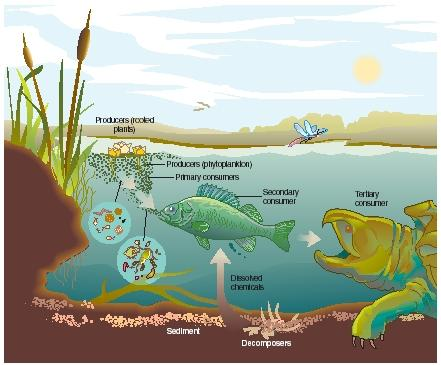 Evolution  vs. Revolution
With New Functionality or Without
Motivations/Drivers
Product/Environment Related
Maintenance Process Related
Commercially Related
[Speaker Notes: What is the strategy for reengineering a system when it is done incrementally?  How is this different than maintenance? [[Evolution,  Maintenance is driven by backlog of changes while reengineering is planned wholesale system change]]
Product/Environment Related - Old platform and need to migrate to a new one,  Integrating multiple products and want a single environment…
Maintenance Process Related
Old product is no longer maintainable, but the product is valuable to the organization (high business value, low technical condition)
May want to re-document (or document for the first time) an existing system
Prelude to refactoring…
Commercially Related
Vendor went out of business and a vital component must now be reengineered…]
Maintain or Reengineer?
Cost associated with continuing maintenance:
Cmaint = [P3 – (P1 + P2)] X L

Cost associated with reengineering:
	Creeng = [P6 – (P4 + P5)] X (L – P8) 				 – (P7 X P9)

Overall benefit can be computed
	cost benefit = Creeng –  Cmaint
P1 = current annual maintenance cost for an application

P2 = current annual operation cost for an application

P3 = current annual business value of an application

P4 = predicted annual maintenance cost after reengineering

P5 = predicted annual operations cost after reengineering

P6 = predicted annual business value after reengineering

P7 = estimated reengineering costs

P8 = estimated reengineering calendar time

P9 = reengineering risk factor 
(P9 = 1.0 is nominal)

L = expected life of the system
1Sneed, H., “Planning the Reengineering of Legacy Systems”, IEEE Software, January 1995, pp. 24-25
[Speaker Notes: Go through the parts…
What are the four factors used to calculate Cost associated with continued maintenance?]
Example: Reengineer or Continue to Maintain System?
Need to understand the reengineering cost/benefit for the purchasing application (PA) in BuyNLarge Inc. The accountants calculated the current annual business value of PA to be $300K. The annual maintenance cost for PA is $22K and its annual operation cost is $50K.

It is estimated that the reengineering effort will take about 10 months and cost $65K. The projected annual business value of PA after reengineering is $360K. The projected annual maintenance cost after reengineering is $10K and annual operations cost after reengineering is$255K. The amortized expected life of the system will be 48 months after the reengineering effort.

The Reengineering project is projected to have a variance of 10% (risk factor slightly above nominal 1.1) due to some changes in the user interface.
Cost associated with continuing maintenance:
Cmaint = [P3 – (P1 + P2)] X L

Cost associated with reengineering:
	Creeng = [P6 – (P4 + P5)] X (L – P8) 			 – (P7 X P9)

Calculate the overall cost benefit = Creeng –  Cmaint
[Speaker Notes: What is the cost benefit of doing the reengineering project for BuyNLarge’s Purchasing Application?]
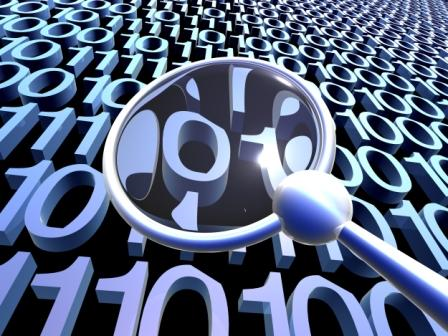 Reverse Engineering
“Software must have first been Engineered to be successfully Reverse Engineered.”
		Shawn Bohner
[Speaker Notes: This is Reengineering when you don’t have the design, just the running system.

In general, let’s assume this is a “friendly reverse engineering.”  But we’ll also discuss the reverse engineering of competitive products.]
Definitions of Software Reverse Engineering
Reverse engineering (RE) is the process of extracting the knowledge or models of man-made things. Some assumption is made that it is engineered.	-- generic def

Reverse engineering is the process of deconstructing a finished product to understand how it was made. The process is often done to uncover underlying design flaws or to make improvements in the manufacturing process.  -- Practical def, from MFG.com
“[Software] Reverse Engineering is the process of analyzing an existing software system to identify the system's components and their inter-relationships, and to create representations of the system in another form at higher levels of abstraction.”  -- Ira Baxter, Semantic Designs, Inc.
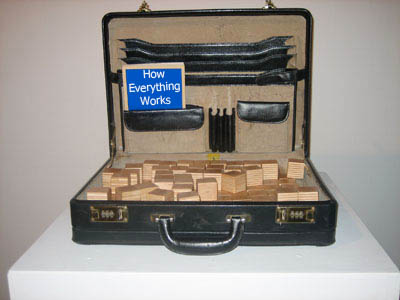 Aliens present you with a briefcase containing the secrets of the universe.  Would you…

Take it to the United Nations?
Call the White House?
Open it up to see how it works?
[Speaker Notes: To a scientist, the difference between RE and research is that with RE the artifact being investigated is man made, not something more like natural laws.
Goal of RE is to identify missing abstractions, ideas, and engineering philosophy from the original product
How about this exam question:  Please write in your own words your definition of software reverse engineering. [[Reverse Engineering is the process of analyzing an existing software system to identify the system's components and their inter-relationships, and to create representations of the system in another form at higher levels of abstraction]]]
Levels of Abstraction
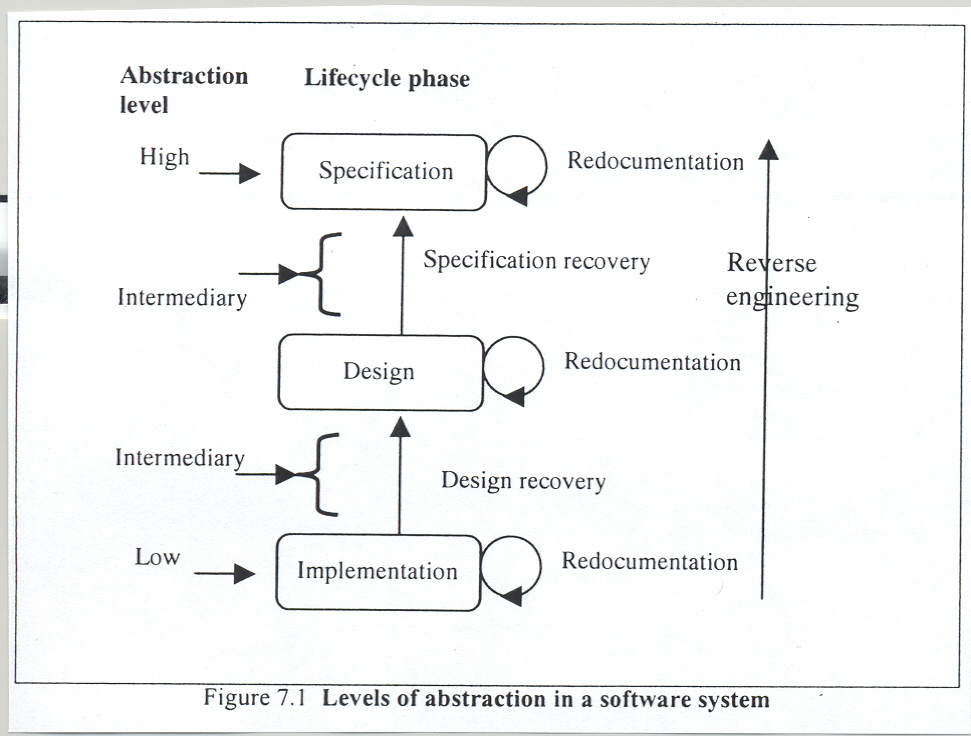 [Speaker Notes: How far do you have to back up to RE?  Usually redesign is involved!  The farther back, the more costly.]
Software Reengineering Techniques
Reverse Engineering / Redocumentation /Design Recovery
Restructuring/Refactoring
Conversion
Migration
Software Salvaging
Requirements
Architecture
Reverse Engineer
Forward Engineer
Physical Design
Implementation
[Speaker Notes: How does the previous construction impact the potential for reengineering a system? [[if it is done well, capturing artifacts for reengineering is easier]]]
Software Reengineering Techniques
Reverse Engineering
Redocumentation
Restructuring
Conversion
[Speaker Notes: Redocumentation is the initial step – this is where you wish you’d kept all the documents for the old system up to date!
Reverse engineering gets you the semantics of the old design, and possibly the requirements, if you’re not sure what the system actually does.
Restructuring is where you build a new system to do what the old one does / did.
Conversion / Migration is where you replace the old one with the new, and cross your fingers that it works!]
Software Salvaging and Migration
Software Salvaging
        (for reuse)
Software Migration
[Speaker Notes: How is software salvaging different from Software Migration? [[Software Salvaging captures components to be used in many systems, while software migration abstracts up capabilities from several systems to be forward engineered into one system.]]]
Software Salvaging for Reuse (Archeology?)
Integrate Reusable and  New
Parts to Construct System
Reverse Engineer
Software Artifacts
Identify and Prepare
Reusable Parts
Asset
Management
System
Asset
Management
System
AcquisitionManagement
System
Acquisition
Management
System
Converged/
Reengineered
Systems
Existing
Systems
Captured
Artifacts
Reusable
Components
[Speaker Notes: What is the process by which software is salvaged for reuse?]
Many reasons for reengineering…
The situations often dictate some of the process, and these situations differ, like:
Recreating a component that you don’t have the source code for.
Converting a legacy system to multi-tier client-server.
Converting a product system to SOA.
Reverse engineering a competitor’s offering.
Inventing documentation for a system you decide needs to have a long lifetime.
Reverse engineering survey paper
The strategic activity is recovering design intent from coding.
Even worse than source code – recovery from binary!
“What does the system ‘do’ exactly?”
And ‘how’?
Many situations (unfortunately) where a key system only has a source code artifact left.
How to create nonexistent artifacts.
Usually, on the way to redoing the system.
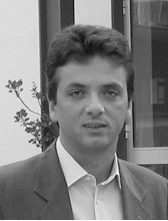 Gerardo Canfora
[Speaker Notes: It’s “revEngSurvey28290326.pdf” under Resources on the course web site.

First author’s picture is from the paper.

This paper also describes a number of reverse engineering tools, the topic of our next slide set.]